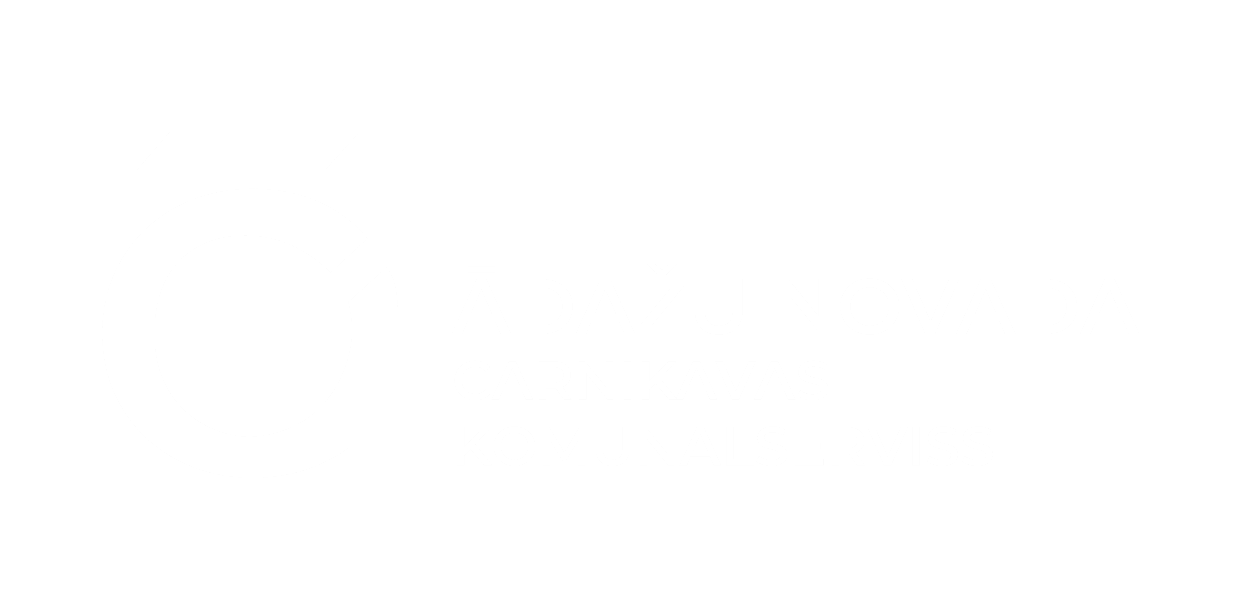 P/A CARNIKAVAS KOMUNĀLSERVISABUDŽETA IZPILDE PAR PIRMO PUSGADU
CARNIKAVAS KOMUNĀLSERVISS   I  GUNĀRS DZENIS  I	17.07.2024.
IZDEVUMI KOPĀ
KOPĀ (bez investīciju projektiem)
Aģentūras 2024. gada budžeta plānotie izdevumi 9 290 716 EUR, no tiem pusgada laikā apgūti 41% (3 813 312EUR). 
Izpilde sastāv no: 
Pamatlīdzekļiem, kas veido 43% no plānotās izpildes;
Atlīdzības, kas veido 42% no plānotās  izpildes;
Pakalpojumiem, kas veido 40% no plānotās  izpildes;
Krājumiem, kas veido 37% no plānotās  izpildes;
Tabulā apskatāma izdevumu izpilde attiecībā pret plānu.
2
BUDŽETA IZPILDE PA STRUKTŪRĀM
Izpilde pa struktūrām sastāv no: 
Ielu un ceļu uzturēšanas (pašvaldības finansējums) apgūti 33% no plānotā (uz 10.07. apgūti 41%); 
Ielu un ceļu uzturēšanas (valsts mērķdotācija) apgūti 50% no plānotā;
Teritorijas un ēku apsaimniekošanas - apgūti 41% un izglītības iestāžu apsaimniekošanas – apgūti 43% no plānotā;
Ūdensapgādei apgūti 32%, kanalizācijai – 41% un siltumapgādei – 39% no plānotā.
3
BuDŽETA IZPILDE Par teritoriju un īpašumu apsaimniekošanu
Ceļu un ielu uzturēšanas izmaksas izlietojums veido 43% no plānotā.
Teritorijas un īpašuma apsaimniekošanas izmaksu izlietojums sastāv no:
Atlīdzība veido 40% no plānotajām izmaksām;
Izdevumi par apkuri veido 55% no plānotajām izmaksām;
Izdevumi par elektroenerģiju veido 40% no plānotajām izmaksām;
Remontdarbi un iestāžu uzturēšana veido 36% no plānotajām izmaksām;
Atkritumu izvešana veido 55% no plānotajām izmaksām.
BuDŽETA IZPILDE PAr izglītības iestādēm
Pirmsskolas izglītības iestāžu izmaksas:
Darbinieku mēnešalgas veido 46% no plānotajām izmaksām;
Remontdarbi un iestāžu uzturēšana veido 23% no plānotajām izmaksām;
PII ‘’Piejūra’’ kurināmais materiāls – granulas veido 52% no plānotajām izmaksām.
Krājumi, materiāli veido 48% no plānotajām izmaksām;
Budžeta iestāžu nodokļa maksājumi veido 65% no plānotajām izmaksām.
Pašvaldības iestāžu uzturēšanas izmaksas
6
NAUDAS LĪDZEKĻU ATLIKUMS KONTĀ
Naudas līdzekļu atlikumu veido: 
Teritorijas un ēku apsaimniekošanai saņemtais finansējums;
Ielu un ceļu uzturēšanai saņemtais finansējums;
Saimnieciskās darbības ieņēmumi;
Siltumapgādes atlikums ir pozitīvs.
7
Siltumapgādes naudas atlikuma izmaiņas pa mēnešiem EURO
8
CEĻU UN IELU UZTURĒŠANA (dati uz 10.07.)
9
INVESTĪCIJU PROJEKTI
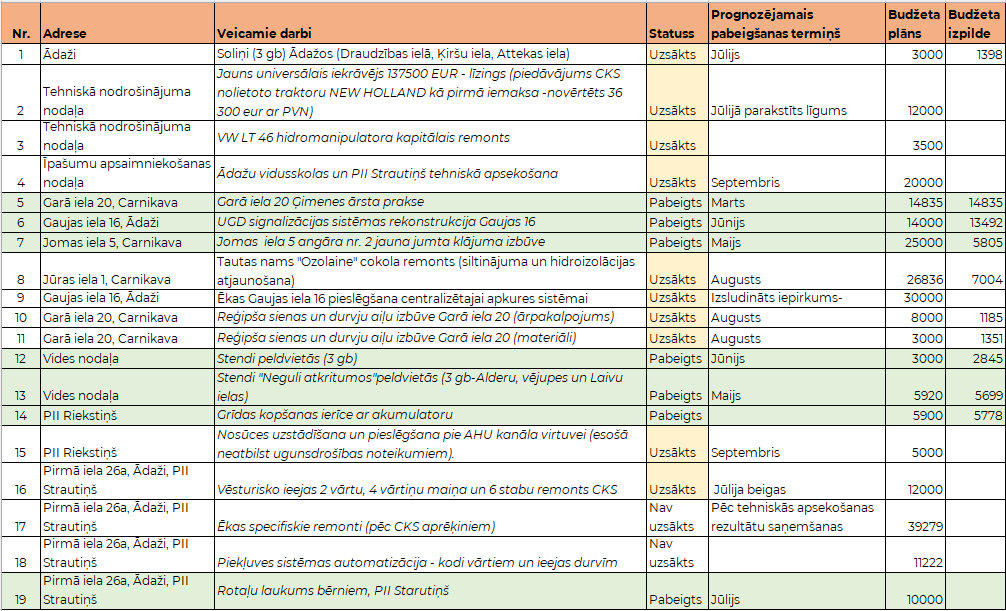 10
INVESTĪCIJU PROJEKTI
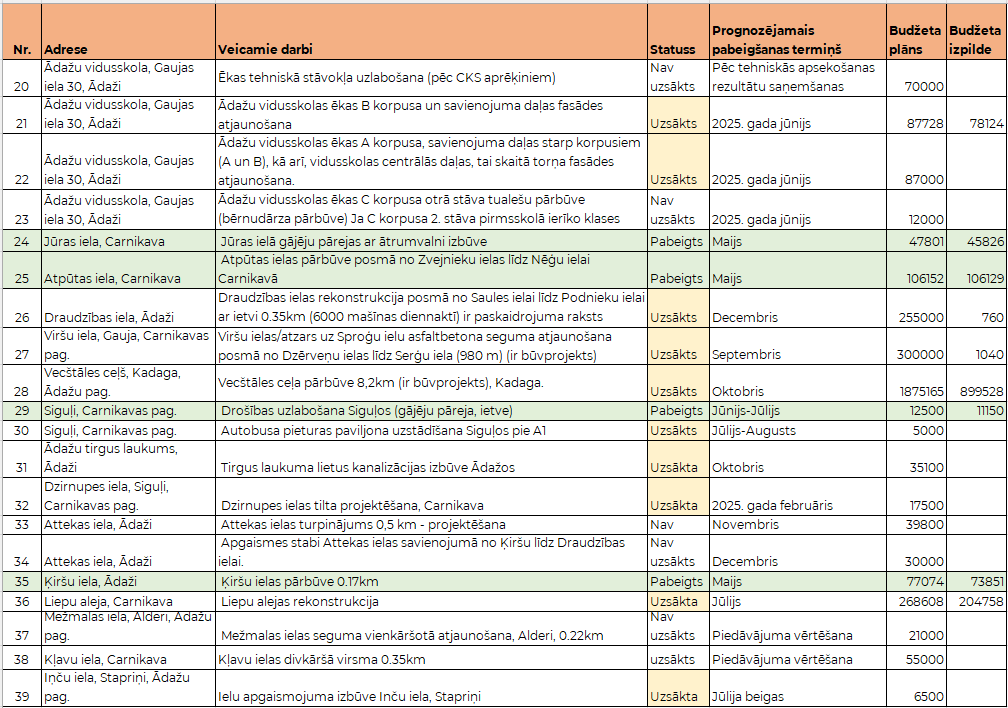 11
DEBITORI
Kopējais debitoru parāds veido 183 tūkst. eiro.
Siltumapgādes debitori veido 38% (69 727 EUR);
Ūdensapgādes debitori veido 18% (33 505 EUR);
Kanalizācijas debitori veido 29% (52 540 EUR);
Pārējie debitori veido 15% (27 110 EUR).
Debitoru kopējai parāds vasaras sezonā ir samazinājies.
DEBITORI
Debitoru parādi, kuriem vēl nav iestājies apmaksas termiņš, veido 61% (111 564 EUR);
Debitoru parādi, kas kavēti līdz 3 mēnešiem, veido 15% (27 164 EUR);
Debitoru parādi, kas kavēti 6 mēnešus un vairāk, veido 20% (35 676 EUR) no tiem 61% (21 829 EUR) atrodas piespiedu izpildē.
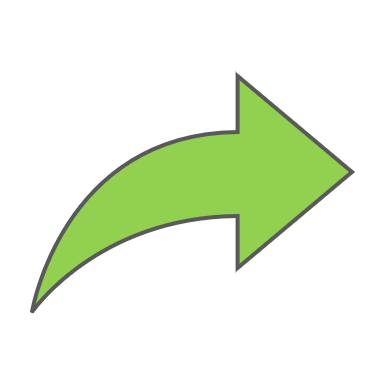 IEPIRKUMI II CETURKSNĪ
Otrajā ceturksnī izsludināti 17 iepirkumi. Aktuālā informācija uz 10.07.2024.:
Kopumā noslēgti 11 līgumi:
Par Draudzības ielas rekonstrukciju posmā no Saules ielai līdz Podnieku ielai ar ietvi;
Par Ceļu uzturēšanas materiālu iegādi (melnzeme, grants, atfrēze);
Par Dzirnupes tilta projektēšanu;
Par zaru un koku zāģēšanu, celmu frēzēšanu, vainagu veidošanu Ādažu novadā;
Par traktortehnikas apkopi;
Par tirgus laukuma lietus kanalizācijas izbūvi Ādažos;
Par elektromateriālu, ielas apgaismojuma gaismekļu un balstu piegādi;
Par pretputekļa iegādi;
Par pretputekļa iestrādi;
Par logu mazgāšanu no ārpuses un iekšpuses;
Par remontdarbiem izglītības iestādēm.
Noslēgšanas stadijā 1 līgums – Par dabasgāzes piegādi visām ēkām, ko CKS apsaimnieko.
14
IEPIRKUMI II CETURKSNĪ
Lēmums pieņemts, pārsūdzības termiņš 1 līgumam:
Ceļa zīmju iegāde (Nebija iekļaut sākotnējā iepirkuma plānā, iekļauts, jo iepriekšēja līguma ietvaros sasniegta līgumcena).
Piedāvājumu vērtēšana 4 iepirkumos:
Par telpu uzkopšanu Carnikavas vidusskolā;
Par Kļavu ielas dubultās virsmas būvdarbiem;
Par Mežmalas ielas projektēšanu un būvdarbiem (Nebija sākotnējā iepirkuma plānā, iekļauts saskaņā ar lēmumu Nr.ĀNP/1-4/24/23);
Par apkures gāzes katlu tehnisko apkopi, kā arī siltummezglu apkalpošanu .
15
IEPIRKUMI II CETURKSNĪ
16
IEPIRKUMI II CETURKSNĪ
17
IEPIRKUMI II CETURKSNĪ
18
IEPIRKUMI II CETURKSNĪ
19
IEPIRKUMI II CETURKSNĪ
20
PAŠVALDĪBAS AĢENTŪRA “CARNIKAVAS KOMUNĀLSERVISS”